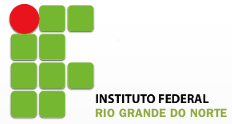 Ministério da Educação
Instituto Federal de Educação, Ciência e Tecnologia do Rio Grande do Norte
Campus Natal/Cidade Alta
Curso: Técnico Integrado em Multimídia
Disciplina: Geografia 
Período Letivo: 2º período
Carga Horária: 60h
Professor: Marcos Antônio Alves de Araújo
E-mail: markufrn@yahoo.com.br
Conteúdo Programático: Estruturas geológicas
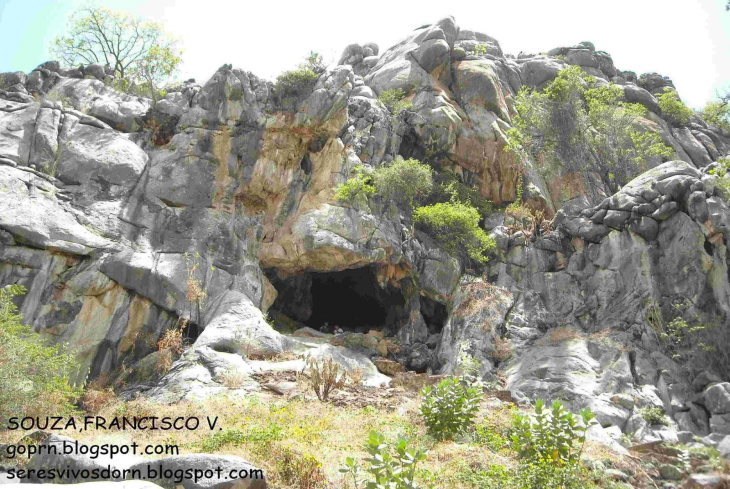 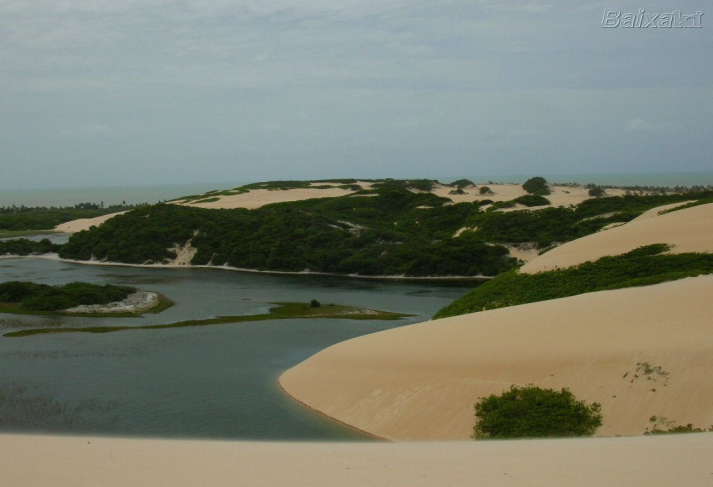 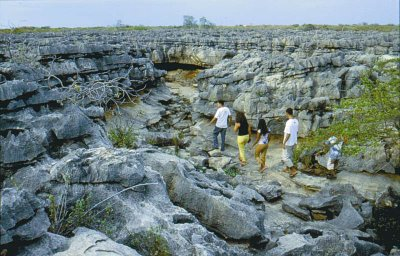 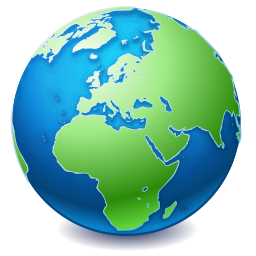 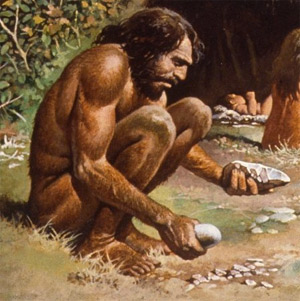 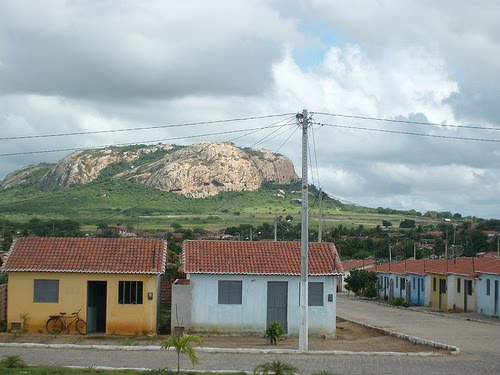 Serra Caiada, RN
Fragmento rochoso de 3,4 bilhões de anos.
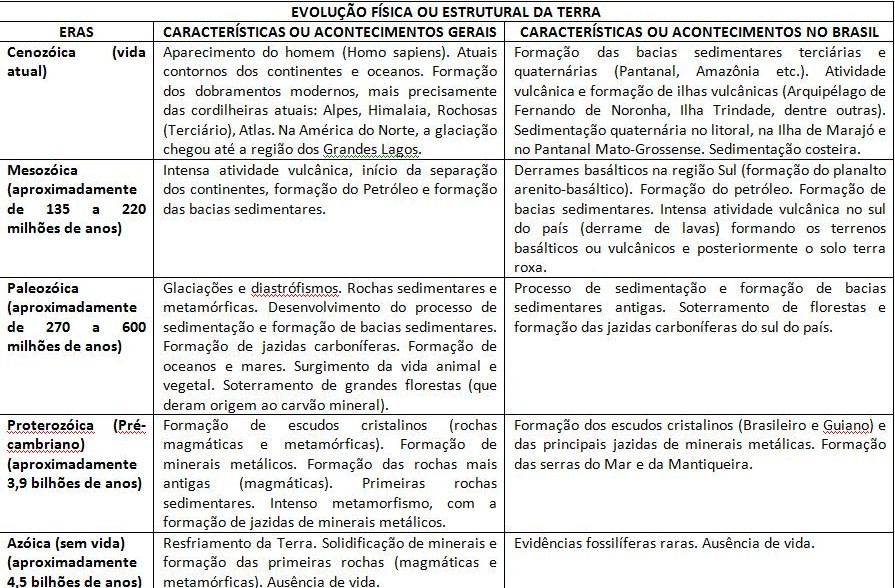 CAMADAS DA TERRA
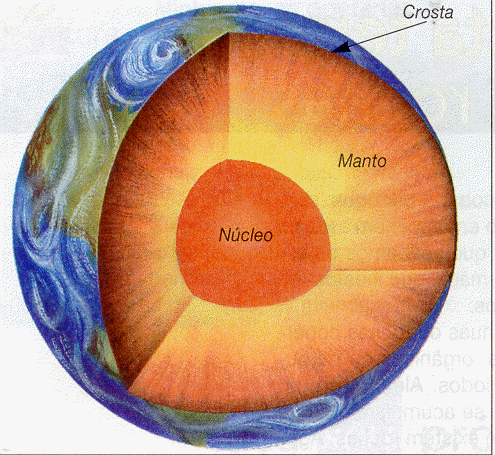 TEORIA DA DERIVA CONTINENTAL
ALFRED WENEGER (1880-1930)
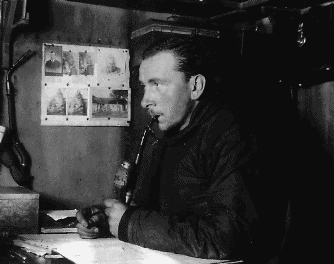 Os continentes estão se movimentando;

Como foi que Weneger chegou a formulação da Deriva Continental?
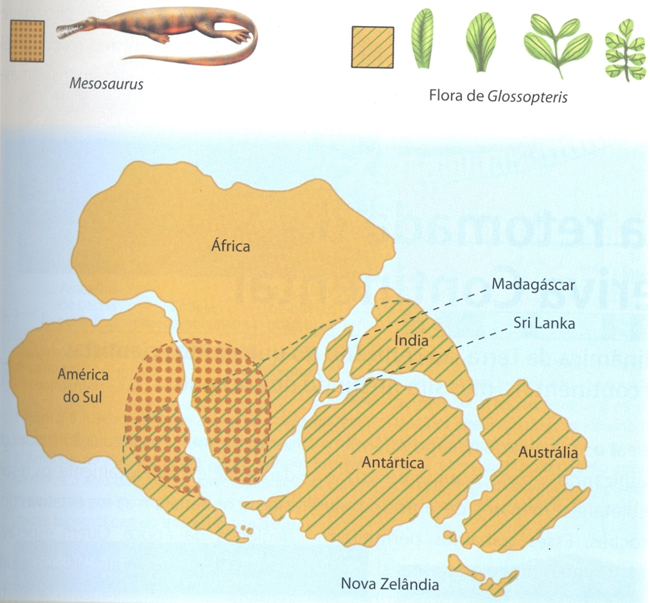 Gondwana
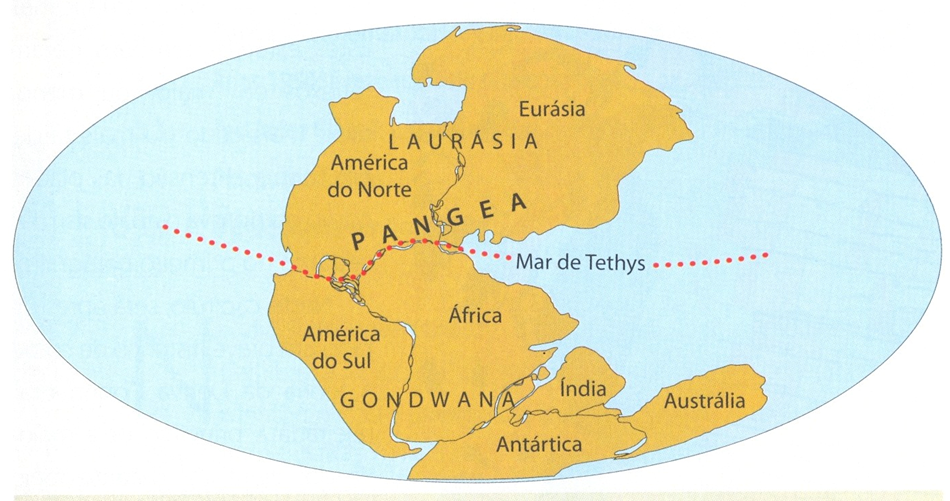 Pangeia, formada há, aproximadamente, 230 milhões de anos
POSIÇÃO DOS CONTINENTES AO LONGO DO TEMPO
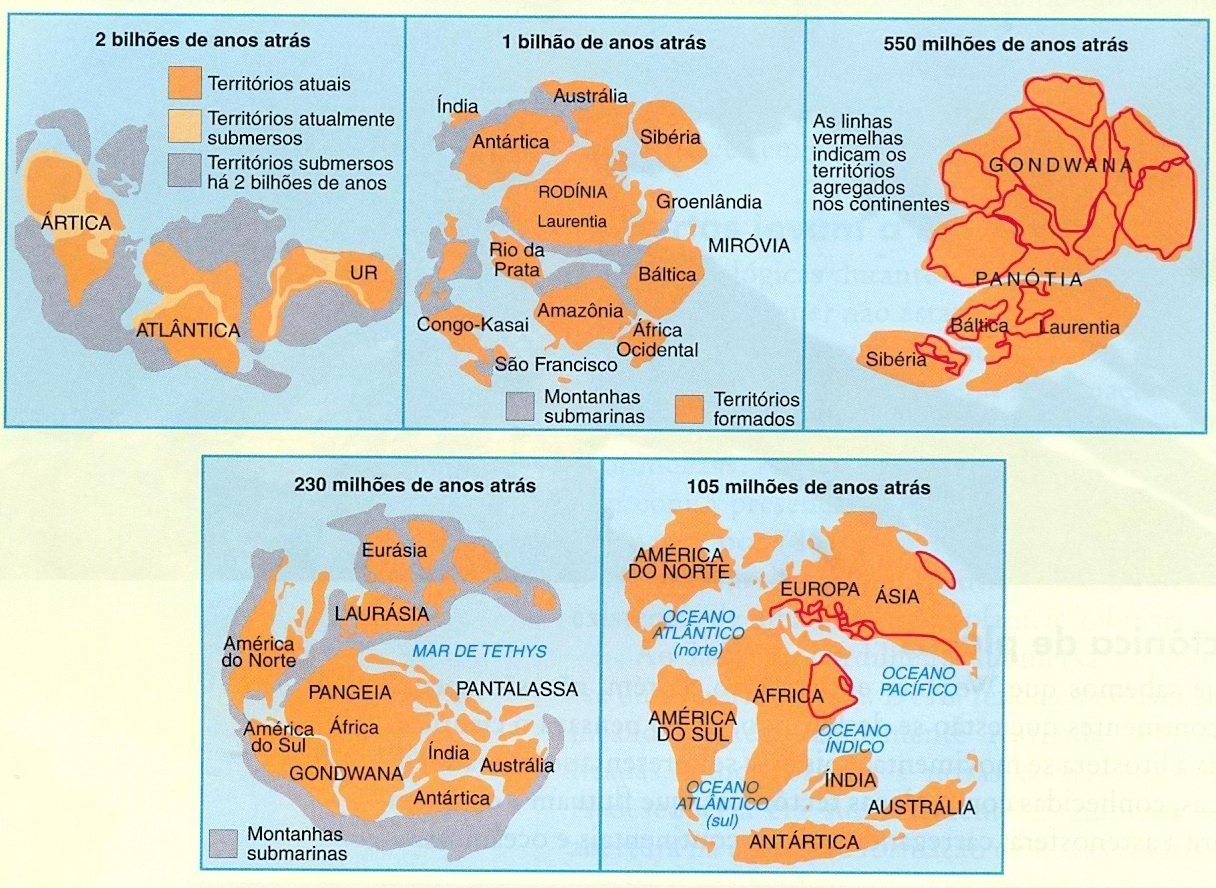 NOVAS DESCOBERTAS LEVAM A UMA NOVA TEORIA DURANTE O SÉCULO XX
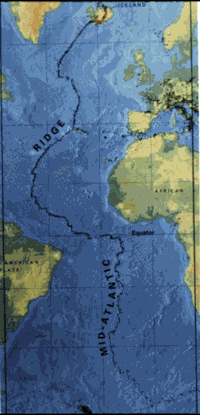 Descobertas geológicas indicaram que Weneger não estava errado; 

A bordo de navios oceanográficos, equipes de cientistas, coletando informações sobre o leito dos oceanos,  se depararam, no Atlântico, com a presença de uma cordilheira submersa, se estendendo por entre 78.000 km; 

Ao lado da cordilheira, descobriu-se uma enorme fenda, de onde emergiam lavas incandescentes, rapidamente resfriadas e solidificadas, dando origem a novas rochas basálticas.
ISLÂNDIA: PORÇÃO EMERSA DA DORSAL MESO ATLÂNTICA
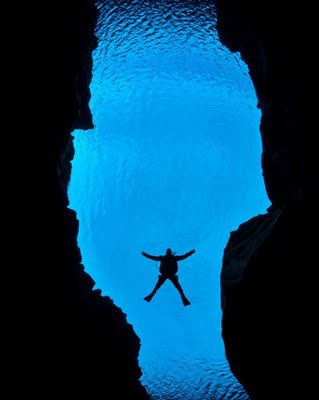 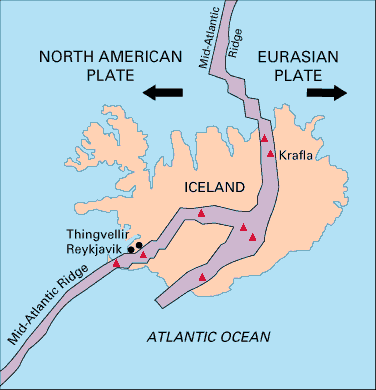 Até aquela época acreditava-se que o leito dos oceanos deveria conter sedimentos antigos das áreas continentais. 
Sedimentos retirados do assoalho oceânico revelaram que eles tinham apenas 200 milhões de anos.
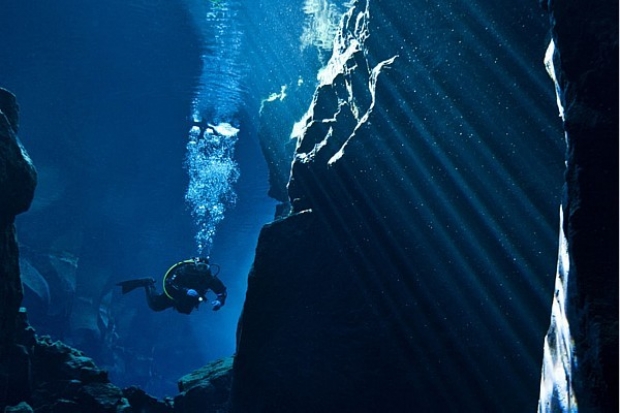 Como era possível não encontrar no assoalho oceânico os sedimentos dos primórdios da Terra? Onde estavam as rochas mais antigas?
Rochas de origem marinha foram encontrados no topo de altas cadeias montanhosas
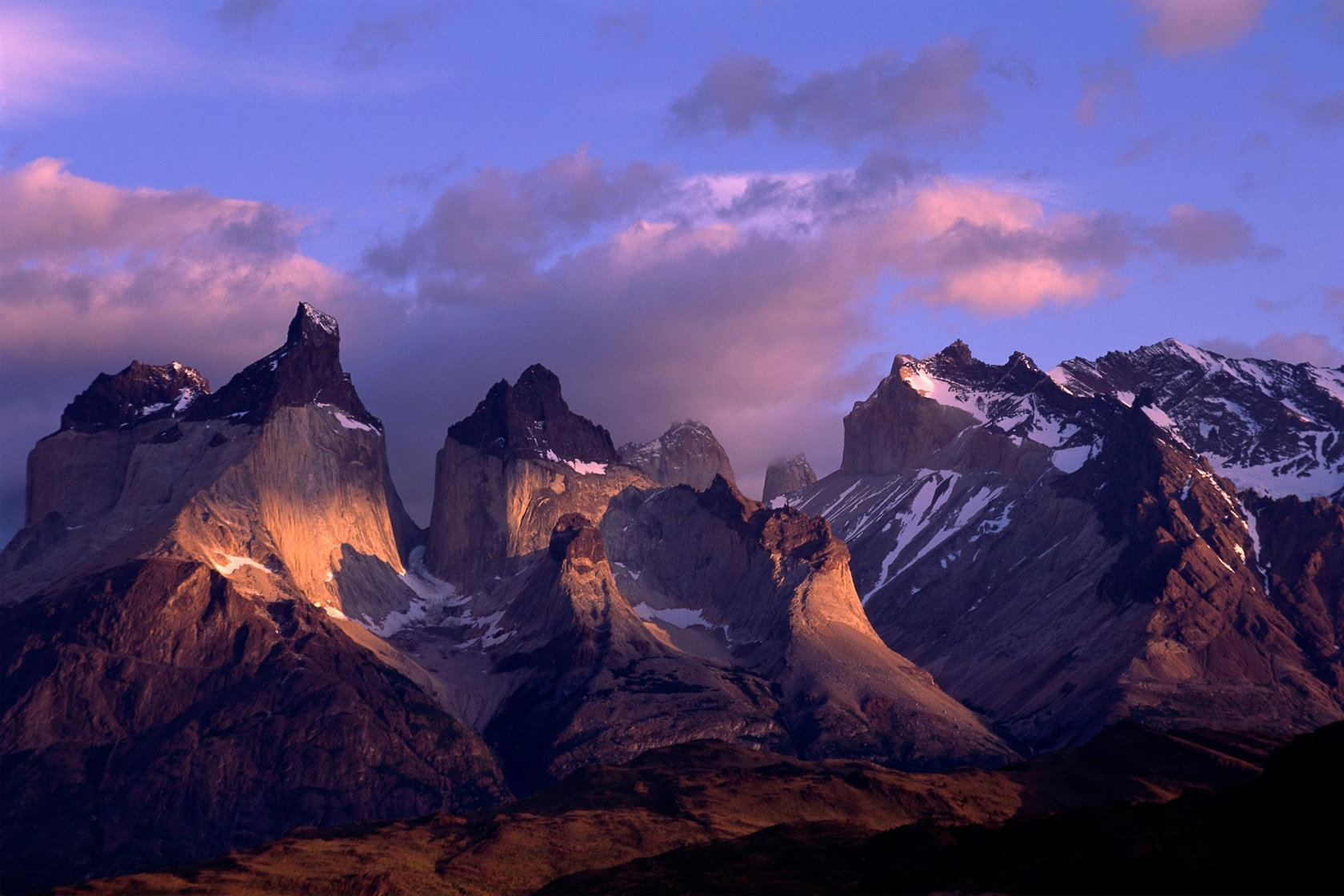 TEORIA DA TECTÔNICA DE PLACAS
Diante dessas descobertas, os cientistas formularam, na década de 1960, a Teoria da Tectônica de Placas.

Não são apenas os continentes que se movimentam, mas toda a litosfera, seccionada em placas tectônicas que flutuam e deslizam sobre o magma, carregando massas continentais e oceânicas.
Placas Tectônicas
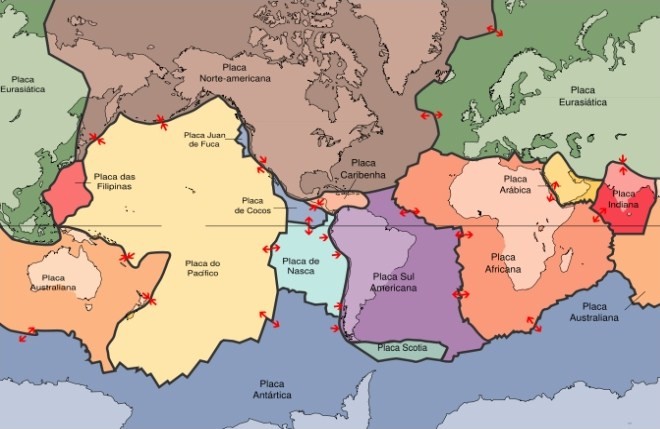 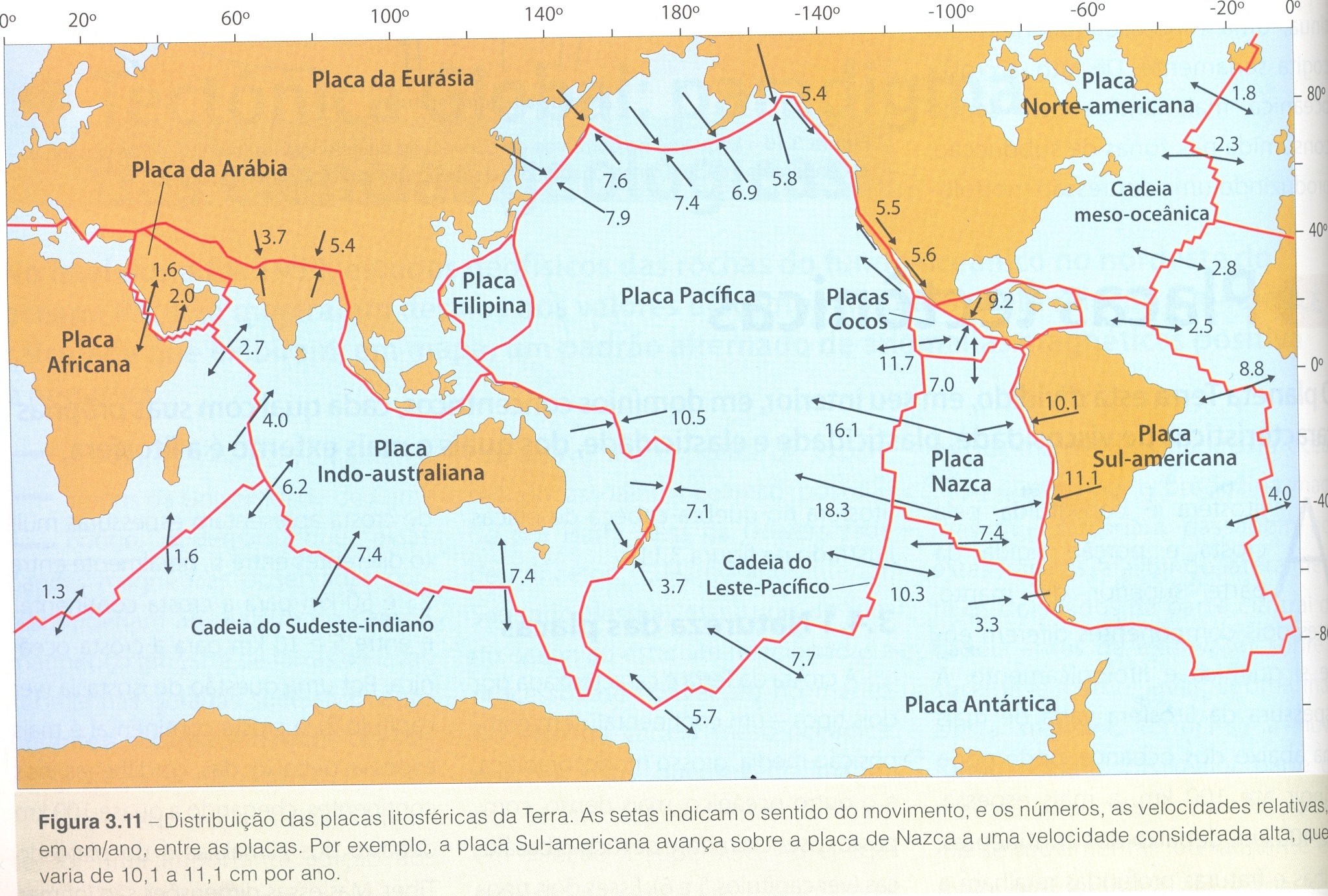 Quais seriam as forças que movem as placas tectônicas?
Correntes de Convecção
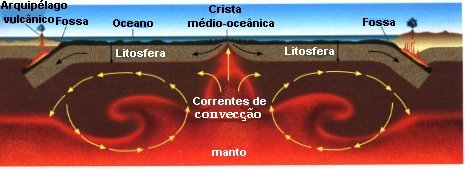 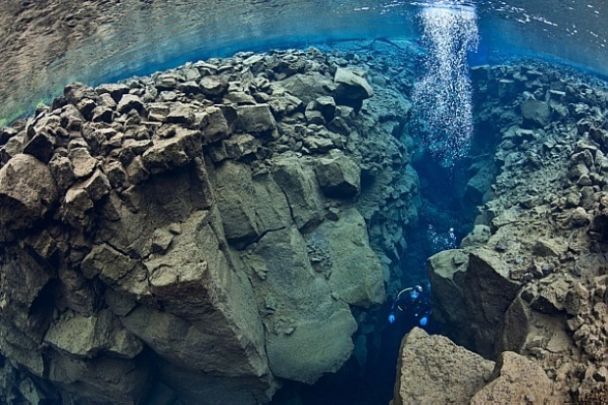 Os MOVIMENTOS TECTÔNICOS são responsáveis por:
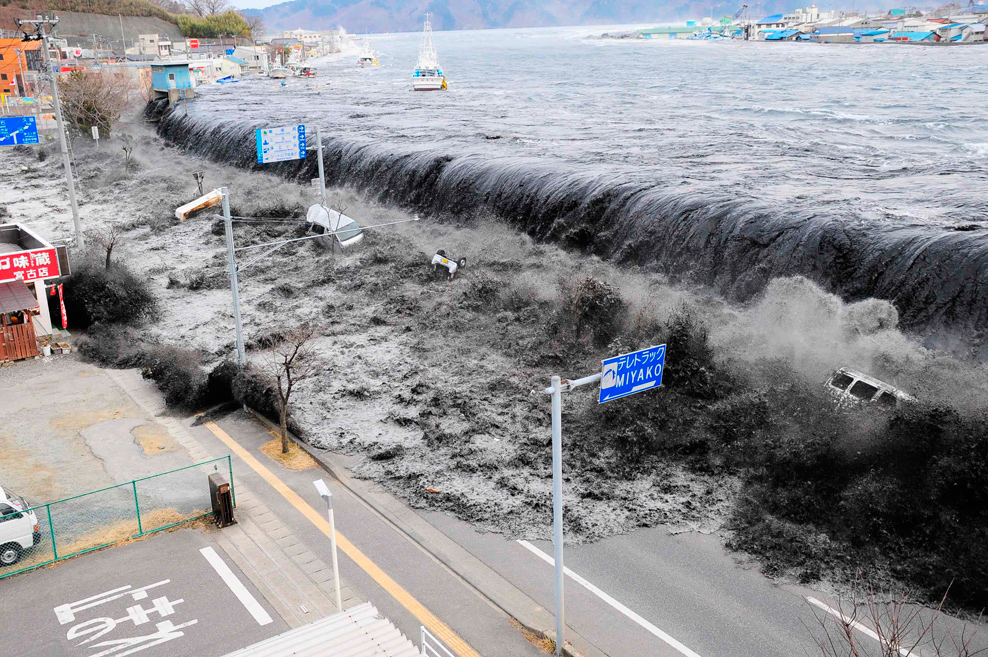 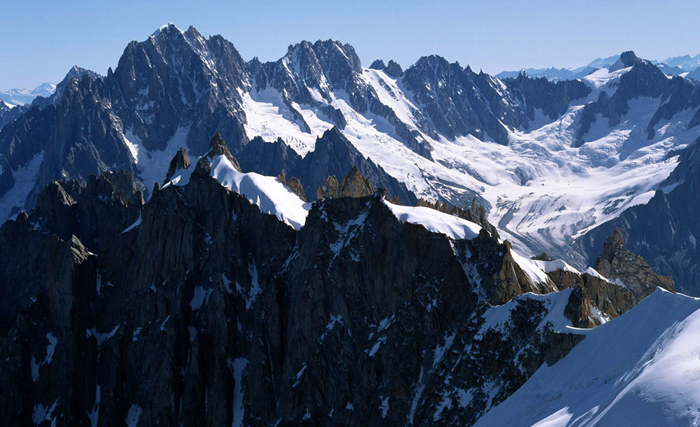 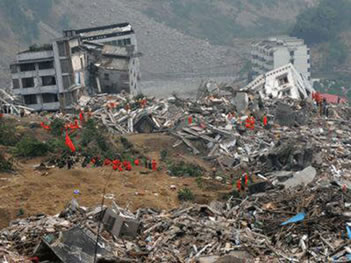 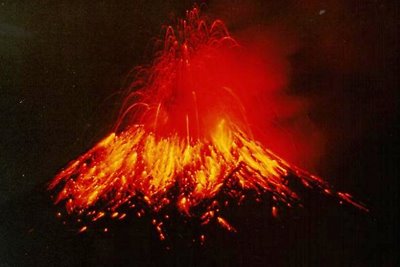 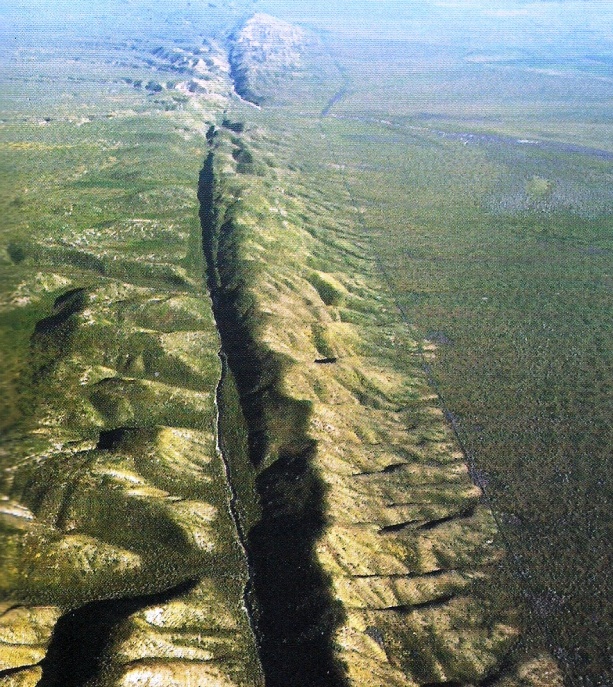 Muitas dessas ocorrências geológicas acontecem nas bordas das placas. Essas bordas são classificadas em três:
BORDAS CONSERVATIVAS
Uma placa desliza ao longo da outra
Ex.: Falha de San Andreas (Califórnia/USA)
BORDAS CONSTRUTIVAS
Uma placa se afasta da outra e o material magmático extravasa
BORDAS DESTRUTIVAS
Uma placa mergulha debaixo da outra (subducção)
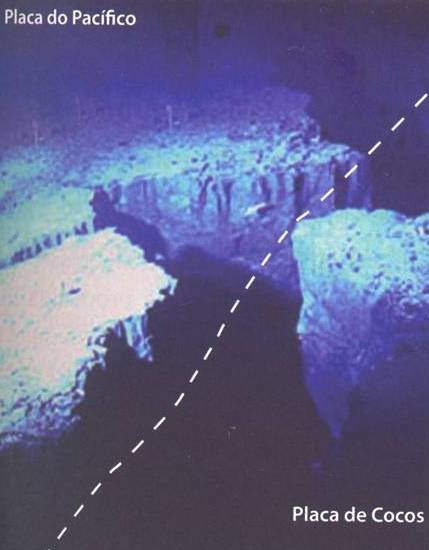 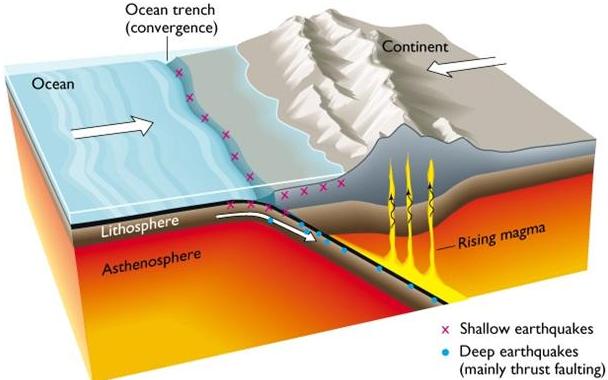 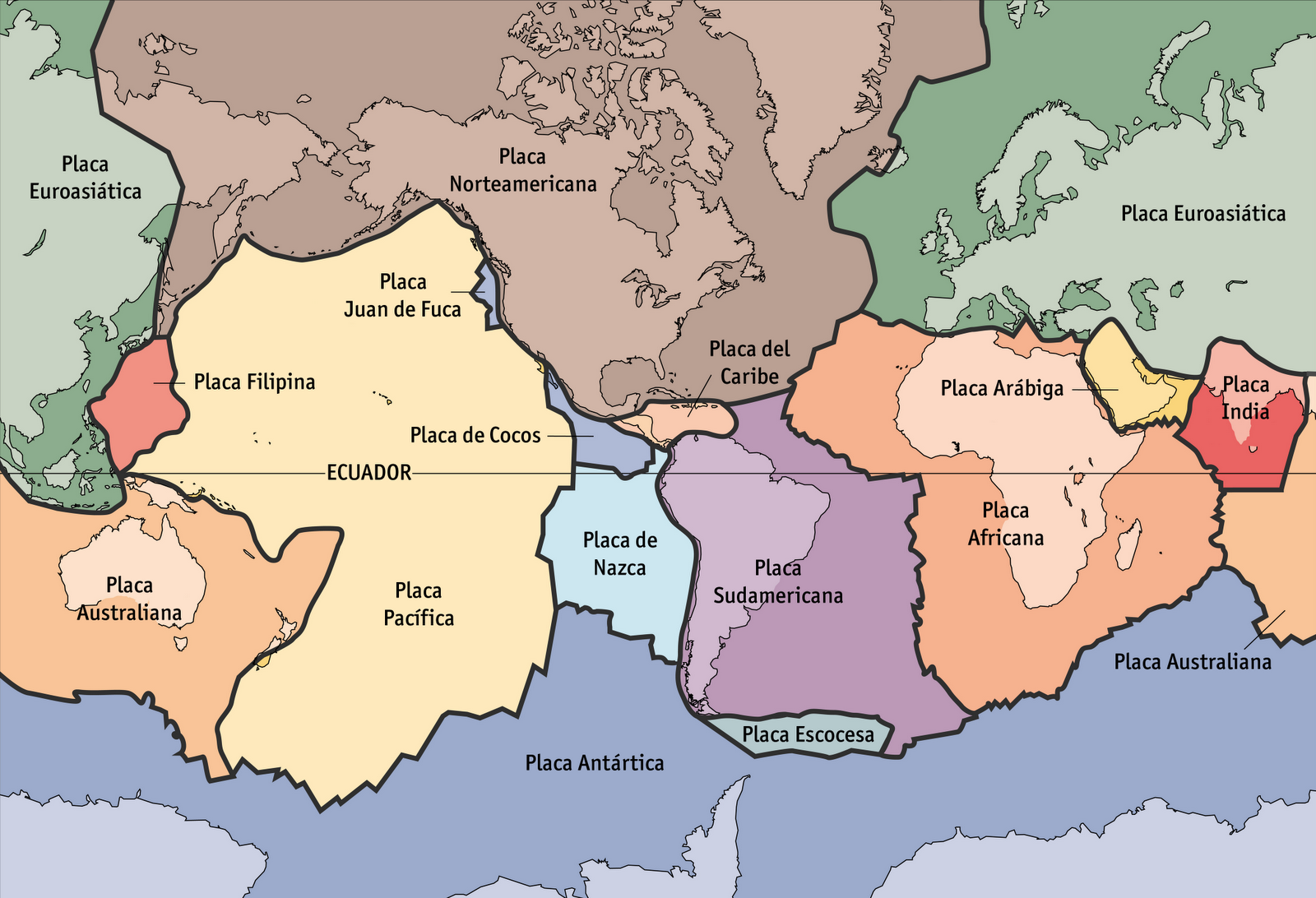 ROCHAS E MINERAIS
MINERAIS: são substâncias sólidas inorgânicas (o que exclui os materiais biogênicos), formadas por processos naturais (o que exclui as substâncias sintéticas) a partir de uma combinação de diferentes elementos químicos, em proporções fixas ou variáveis. 
Ex.: o gelo das geleiras (mineral) e o gelo das geladeiras (equivalente sintético).
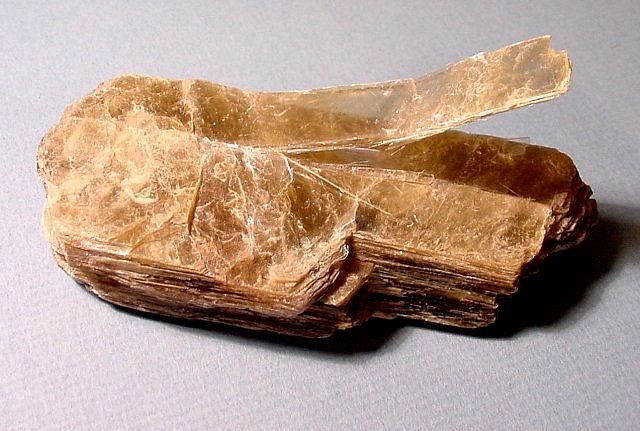 Micas
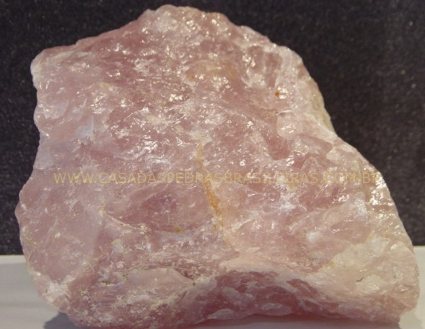 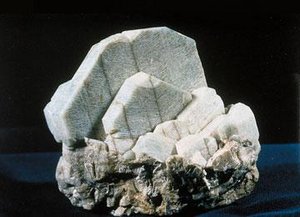 Quartzo rosa
Feldspato
MINERAL OU MINÉRIO?
Minério é um conceito econômico e se refere a minerais ou rochas  que possam ser extraídos da natureza com lucro.
ROCHAS: são agregados naturais de incontáveis grãos de minerais ou de mineralóides (materiais naturais biogênicos ou de origem orgânica, como os recifes de coral).
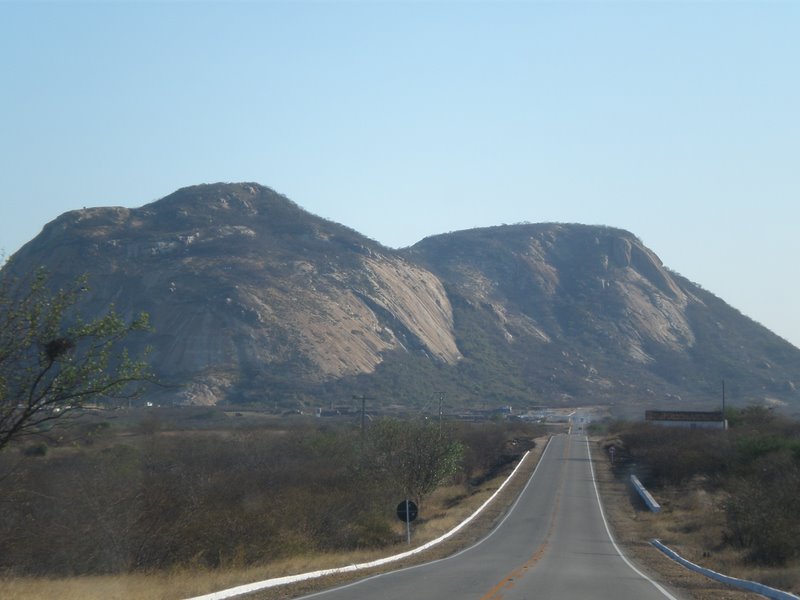 Serra da Rajada
Quartzo
Feldspato
Granito
Micas
Como foi que as rochas surgiram?
As rochas surgiram logo após a formação da Terra, mais precisamente concomitante ao seu resfriamento.
Conforme o processo responsável pela sua origem, as rochas podem ser divididas em três tipos:
Ígneas ou magmáticas;

Metamórficas;

Sedimentares.
Ígneas ou magmáticas
Formadas pelo resfriamento e consolidação do material proveniente do magma terrestre.

Uma grande parte dessas rochas é bastante antiga e resistente.

Elas podem ser divididas em:
Serra de Patu/RN
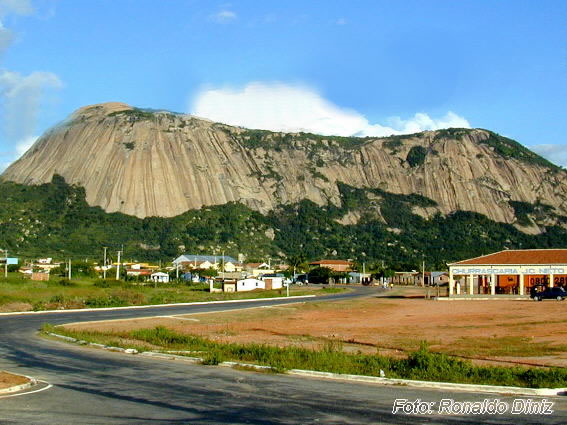 Rochas intrusivas ou plutônicas: quando o material pastoso se resfria no interior da crosta, como o granito.
Pico do Cabugi
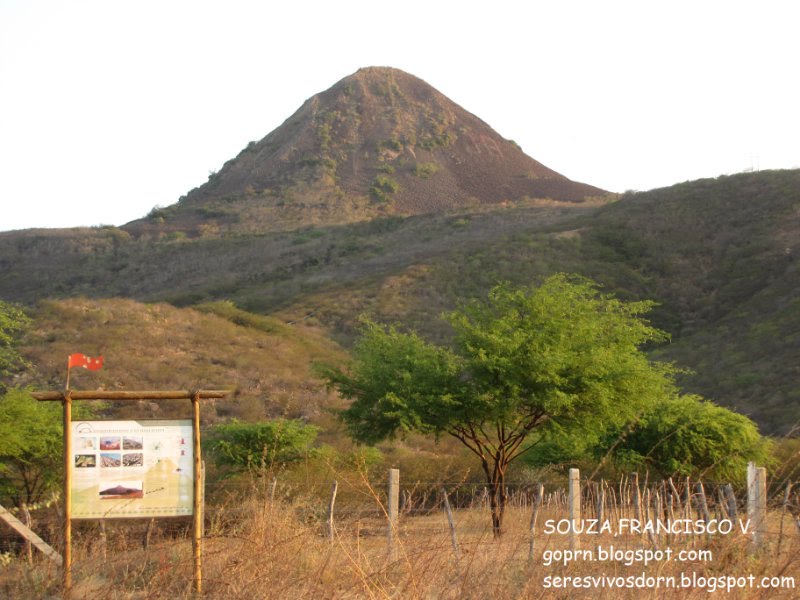 Rochas extrusivas ou vulcânicas: quando o material pastoso chega até a superfície, resfriando rapidamente, como o basalto.
Diques de Diabásio no Costão da Praia Brava – Cabo Frio/RJ
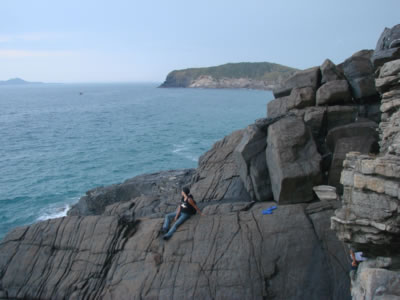 Rochas hipoabissais: quando o material magmático não chega até a superfície, mas se espalha e se consolida a pequena profundidade, como por exemplo o diabásio.
Metamórficas
Pão de Açúcar/RJ: formado por um bloco de rocha gnaisses
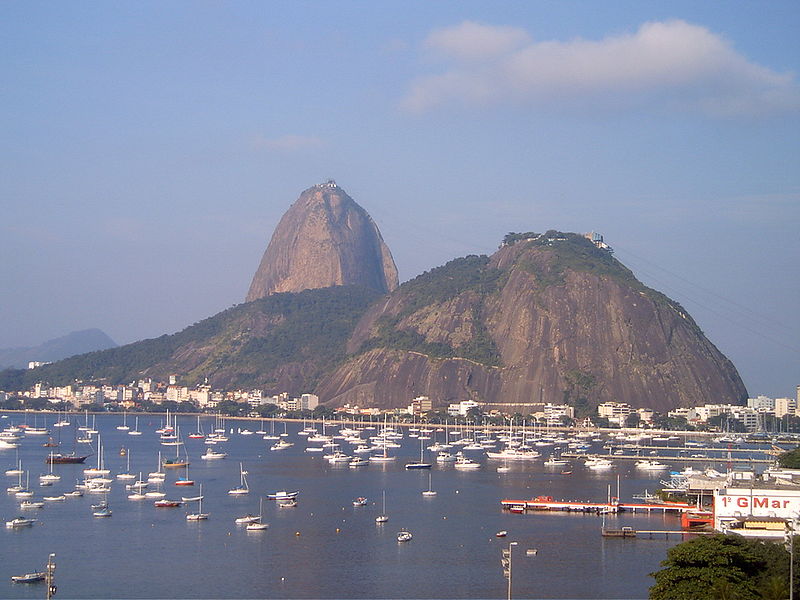 São aquelas que sofreram metamorfismo na composição mineral das rochas, causado pela elevação da temperatura e pelo aumento da pressão.
Exemplo de metamorfismo:
Granito
Gnaisses
Calcário
Mármore
Arenito
Quartzito
Sedimentares
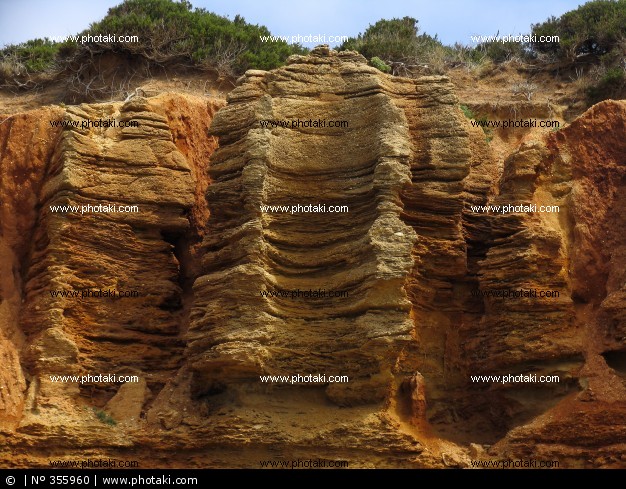 Formadas pelo intemperismo de rochas pré-existentes  e através de ações erosivas fluviais, marinhas, glaciais, eólicas e antrópicas.
Elas fornecem informações sobre a compreensão da origem e da evolução da vida. 

A importância econômica das rochas sedimentares está principalmente em suas reservas de petróleo, gás natural e carvão mineral.
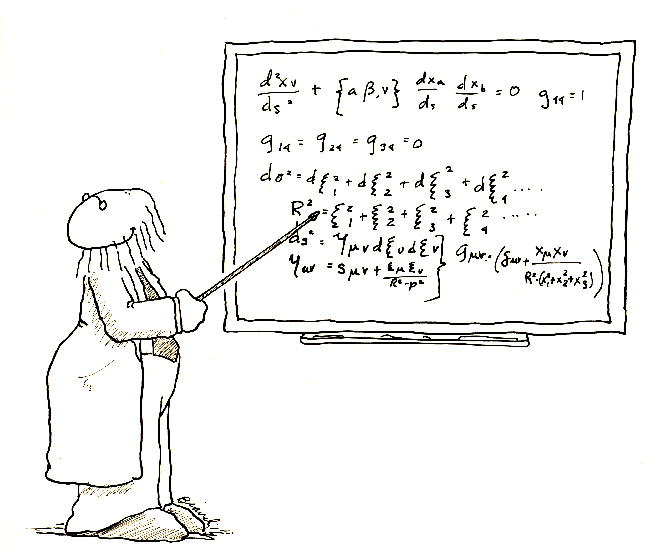 Por que as rochas não são estáticas? 

Por que, embora as primeiras rochas tenham  surgido logo após a formação da Terra, o seu processo de formação é contínuo e se estende até os dias atuais?
Cimentação (agregação de partículas) e 
compactação das rochas
Rochas 
Sedimentares
Sedimentos
Intemperismo (transporte e sedimentação)
Meteorização; 
Erosão; 
Transporte;
Sedimentação.
Erosão;
Transporte;
Sedimentação.
Temperatura; 
Pressão.
Rochas 
Magmáticas
Rochas 
Metamórficas
Temperatura e pressão
Fusão
Arrefecimento;
Solidificação;
Cristalização.
Magma
CICLO DAS ROCHAS
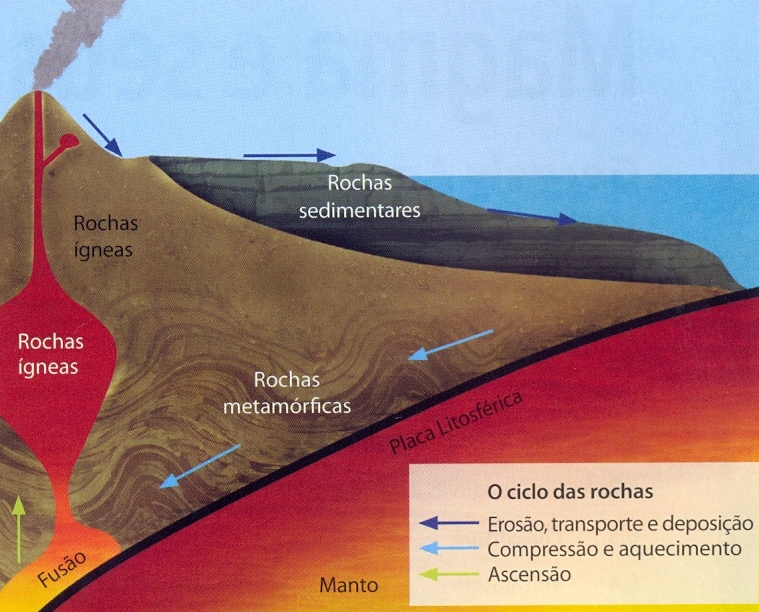 Representação do ciclo das rochas, ilustrando as diversas possibilidades de transformação de um tipo de rocha em outro.